Bài 3 - Thực hành Tiếng Việt:
NGHĨA VÀ CÁCH DÙNG TÊN VIẾT TẮT MỘT SỐ TỔ CHỨC QUỐC TẾ QUAN TRỌNG
KHỞI ĐỘNG
I. TRI THỨC TIẾNG VIỆT
I. Tri thức Tiếng Việt
- Tên viết tắt của các tổ chức quốc tế
II. THỰC HÀNH TIẾNG VIỆT
Bài 1
a. Ngoài hình ảnh, có thể sử dụng thêm các loại phương tiện phi ngôn ngữ khác như sơ đồ, infographic,… để biểu đạt thông tin về đặc điểm của kiến trúc Ngọ Môn. 
b. HS tự chọn một loại phương tiện phi ngôn ngữ (ngoài hình ảnh) và biểu đạt thông tin về đặc điểm kiến trúc Ngọ Môn bằng loại phương tiện này.
Bài 2
Phương tiện phi ngôn ngữ để biểu đạt thông tin: hình ảnh, số liệu, biểu tượng. 
b. So sánh cách trình bày thông tin của VB Vườn Quốc gia Cúc Phương – Vườn Quốc gia hàng đầu Châu Á và VB Vườn Quốc gia Cúc Phương:
- Điểm giống nhau: Thông tin trong hai VB được trình bày theo cách phân loại đối tượng.
Bài 2
- Điểm khác nhau: 
+ Thông tin trong VB Vườn Quốc gia Cúc Phương được trình bày theo cấu trúc: (1) Giới thiệu tổng quan, khái quát về Vườn Quốc gia Cúc Phương (Phần đầu của VB); (2) Giới thiệu chi tiết từng đối tượng cụ thể (Quần thể động, thực vật; Cảnh quan thiên nhiên và giá trị văn hoá). 
+ Thông tin trong VB Vườn Quốc gia Cúc Phương – Vườn Quốc gia hàng đầu Châu Á cũng được trình bày theo cấu trúc: (1) Giới thiệu thông tin khái quát về Vườn Quốc gia Cúc Phương; (2) Giới thiệu chi tiết từng đối tượng cụ thể (Đa dạng sinh học, Phong cảnh Karst và giá trị khảo cổ)..
Bài 3
a. UNESCO: Tổ chức Giáo dục, Khoa học và Văn hoá Liên hợp quốc. Đây là tổ chức quốc tế.
b. VOV: Đài Tiếng nói Việt Nam. 
Tác dụng: Trong khi tạo lập VB, có thể sử dụng tên viết tắt của các tổ chức quốc tế để làm cho VB ngắn gọn hơn.
VẬN DỤNG
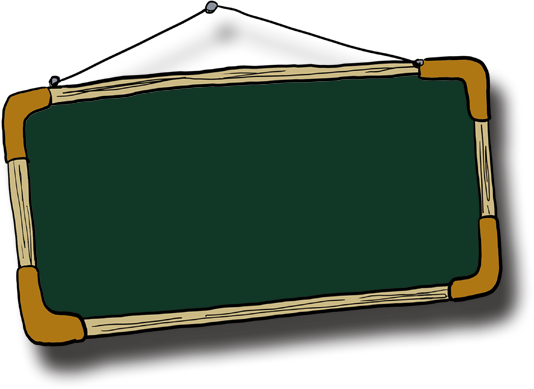 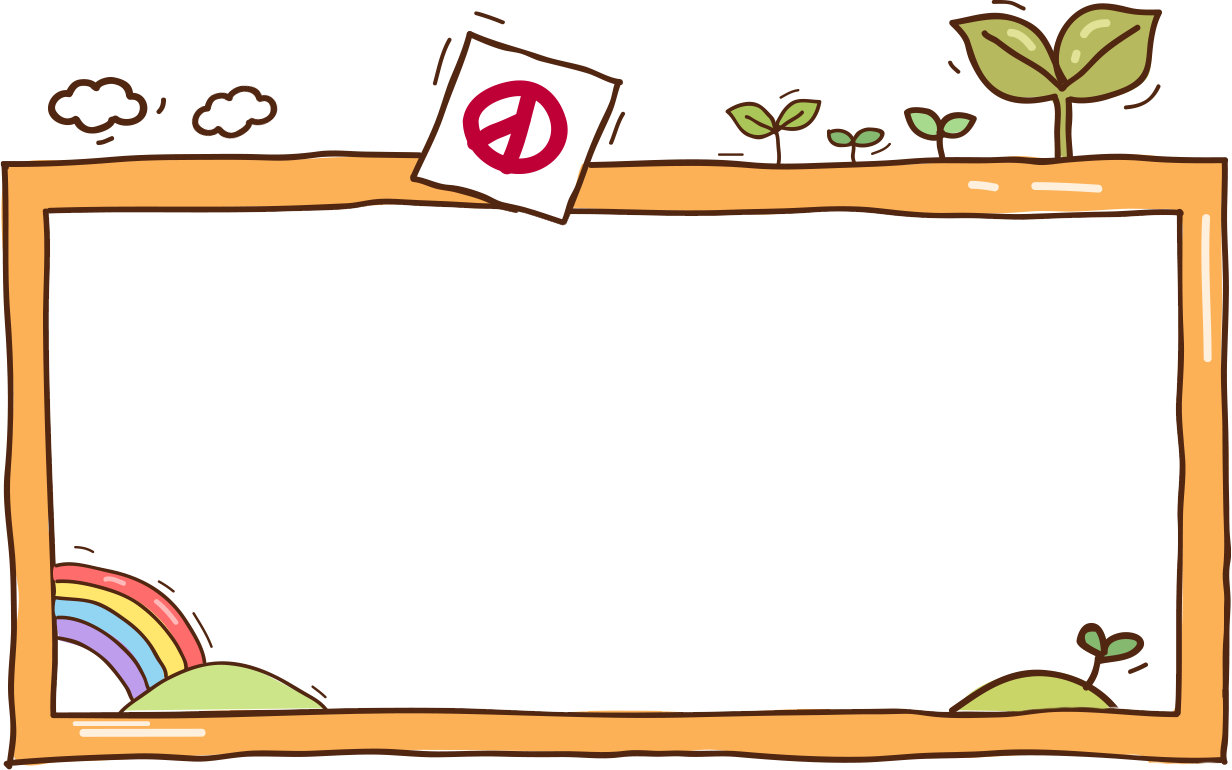 Em hãy viết đoạn văn (khoảng 10 đến 15 câu) chủ đề tự chọn, có sử dụng dùng tên viết tắt một số tổ chức quốc tế quan trọng.
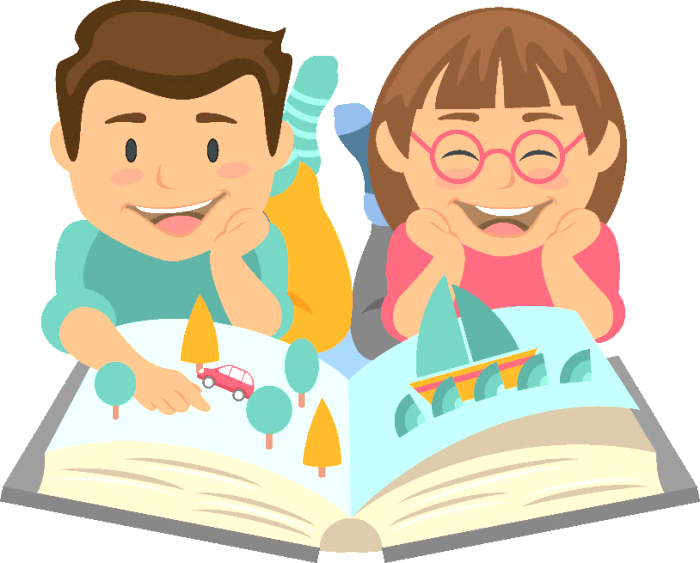